Since the partitioning behavior is dependent on temperature, the separation column is usually contained in a thermostat-controlled oven. 
Separating components with a wide range of boiling points is accomplished by starting at a low oven temperature and increasing the temperature over time to elute the high-boiling point components.
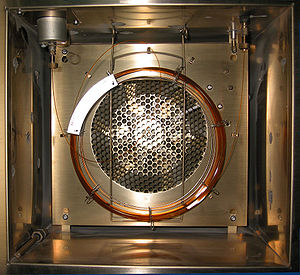 A gas chromatography oven, open to show a capillary column
Pressure 
regulator
Flow
controller
Gas 
supply
Gas Supply
The mobile phase (carrier gas) should be chemically inert, dry, and free from O2 (helium, argon, nitrogen and hydrogen).
The carrier gas should be of high purity; impurities in the 	carrier gas such as water vapour, air and trace gaseous 	hydrocarbons can cause reactions with sample and cause 	column deterioration and affect detector performance. 
The gas supply is associated with pressure regulator and 	flow controller.
Flow meter
Flow
controller
Septum
Detector
GC  
chart
Injector
Pressure 
regulator
Recorder

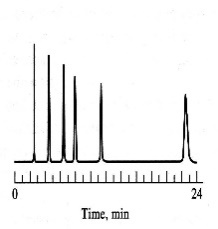 Oven
Column
Gas 
supply
Sample Injection System
Preparation of the Sample :
Samples GC must be volatile.  
Samples which are non volatile are converted into a volatile derivative.
GC Column
Most GC columns are made from high-purity fused silica capillary, the inner wall of the capillary coated with the stationary phase. 
GC columns vary in length from less than 2 m to 50 m or more. 
In order to fit into the column oven, they are usually formed as coils. 
The control of column’s temperature is critical to attain a good separation in GC, thus the column is located inside a thermostated oven to control the temperature.
GC Detectors
Thermal conductivity detector (TCD)
Flame ionization detector (FID)
Nitrogen phosphorous detectors (NPD)
GC Applications:
Food Analysis
 
	Analysis of foods is concerned with confirming the presence 
	and determination the quantities of the analytes (lipids, 
	proteins, carbohydrates, preservatives, flavors, colorants, 
	and also vitamins, steroids, and pesticide residues).
Drug Analysis

GC is widely applied to identification of the active components, possible impurities as well as the metabolites.
Environmental Analysis

The environmental contaminants;  e.g. (DDT) is present in the environment at very low concentrations and are found among many of other compounds. 	GC, with its high sensitivity and high separating power, is mostly  used in the analysis of environmental samples.
Forensic Analysis

	In forensic cases, very little sample is available, and the 	
	concentration 	of 	the sample components may be very low. 	
	GC is a useful due to its high sensitivity and separation efficiency.
Comparison of HPLC and GC
Sample Polarity
Sample Volatility
HPLC
HPLC
Separates both polar andnon polar compounds
No volatility requirement 
Sample must be solublein mobile phase
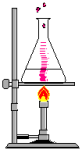 GC
GC
Samples are nonpolarand polar
Sample must be volatile
Comparison of HPLC and GC
Sample Preparation
Sample Size
HPLC
HPLC
Sample must be filtered
Sample should be insame solvent as mobilephase
Sample size based uponcolumn.
GC
GC
Typically 1 - 5 L
Solvent must be volatileand generally lower boiling than analytes
Separation Mechanism
Detectors
HPLC
HPLC
Both stationary phase and mobile phase take part
Most common UV-Vis
Wide range of non-destructive detectors
3-dimensional detectors
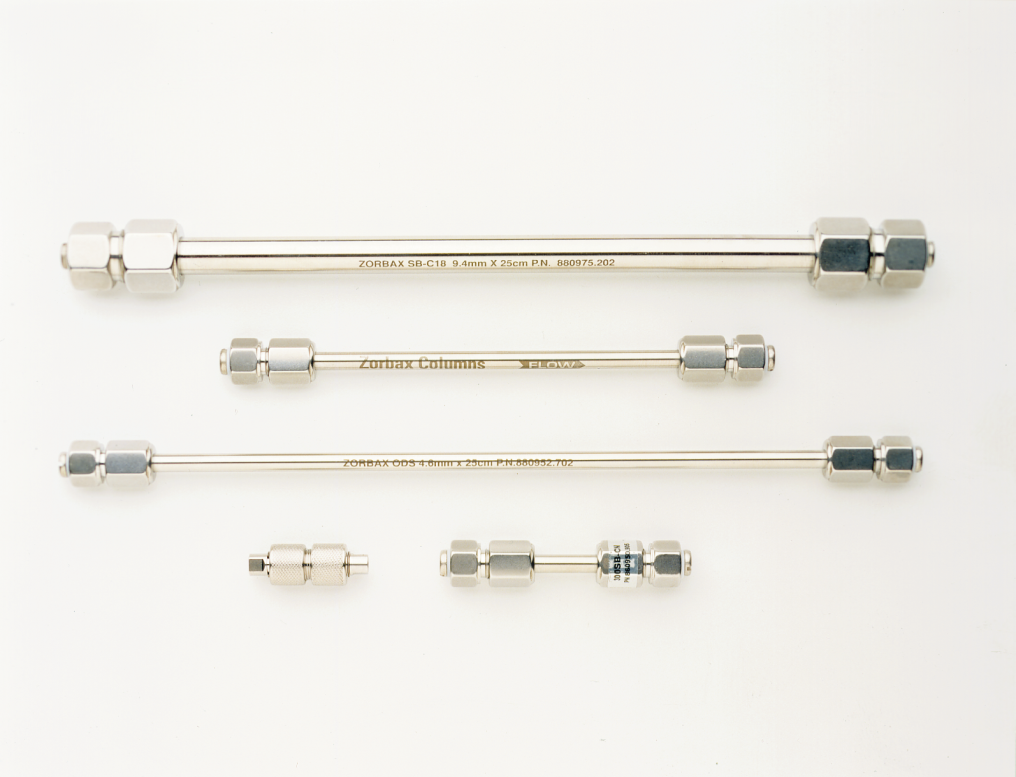 GC
GC
Most common FID,universal to organiccompounds
Mobile phase is a  sample carrier only
Comparison of HPLC and GC
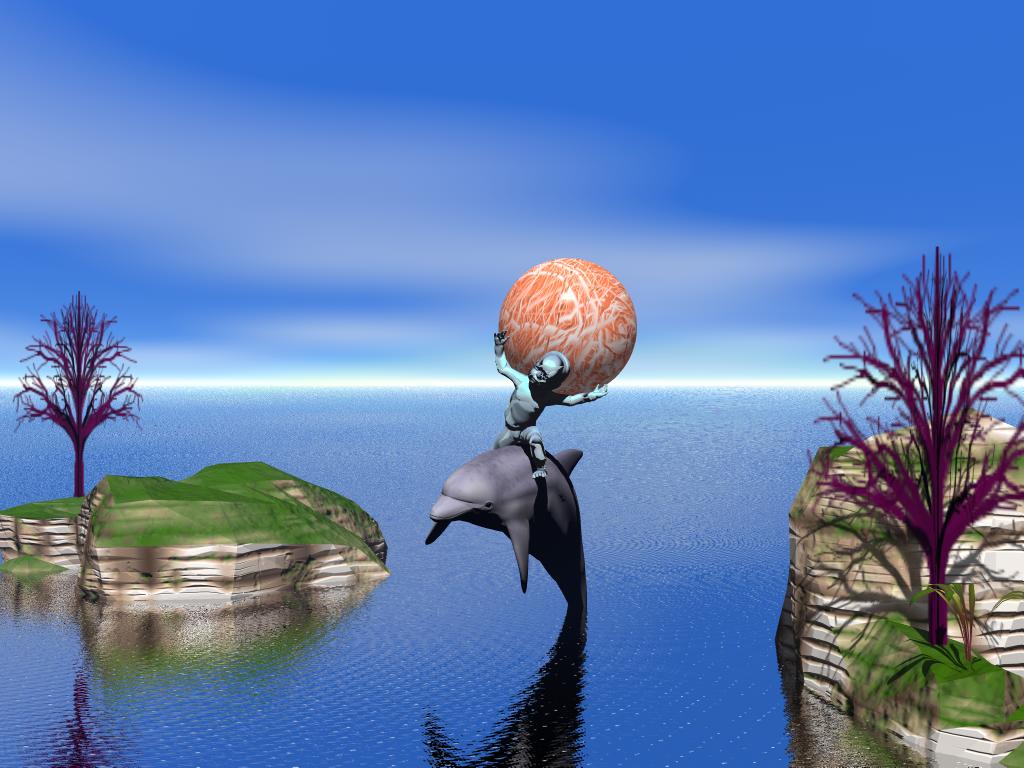 Thank you